Marketing para (por y con) niños, niñas y adolescentes desde un enfoque de derechos
Karen Klenner
Directora de la Unidad de Promoción y Difusión de DerechosDefensoría de los Derechos de la Niñez
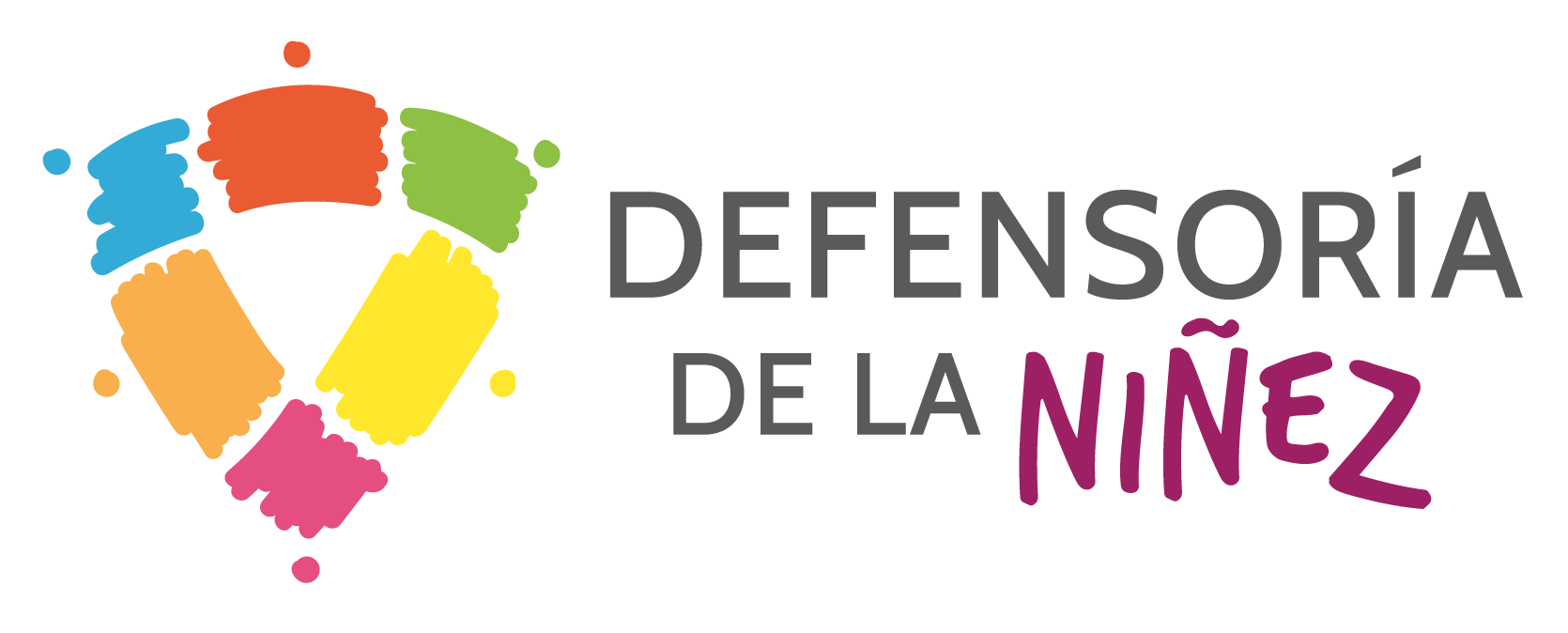 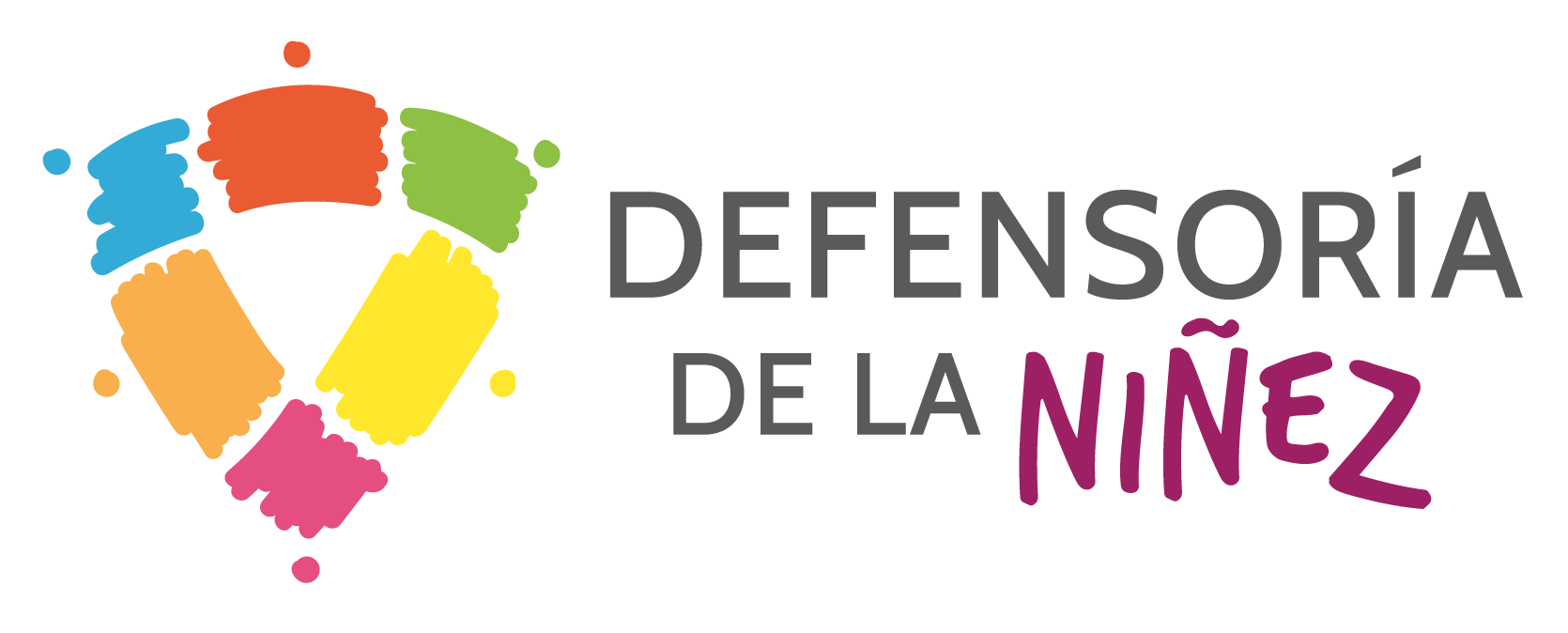 TEMAS  ¿Quiénes somos? ¿Desde dónde hablamos? Contexto y conceptos desde los derechos de niños,  niñas y  adolescentes Algunas recomendaciones
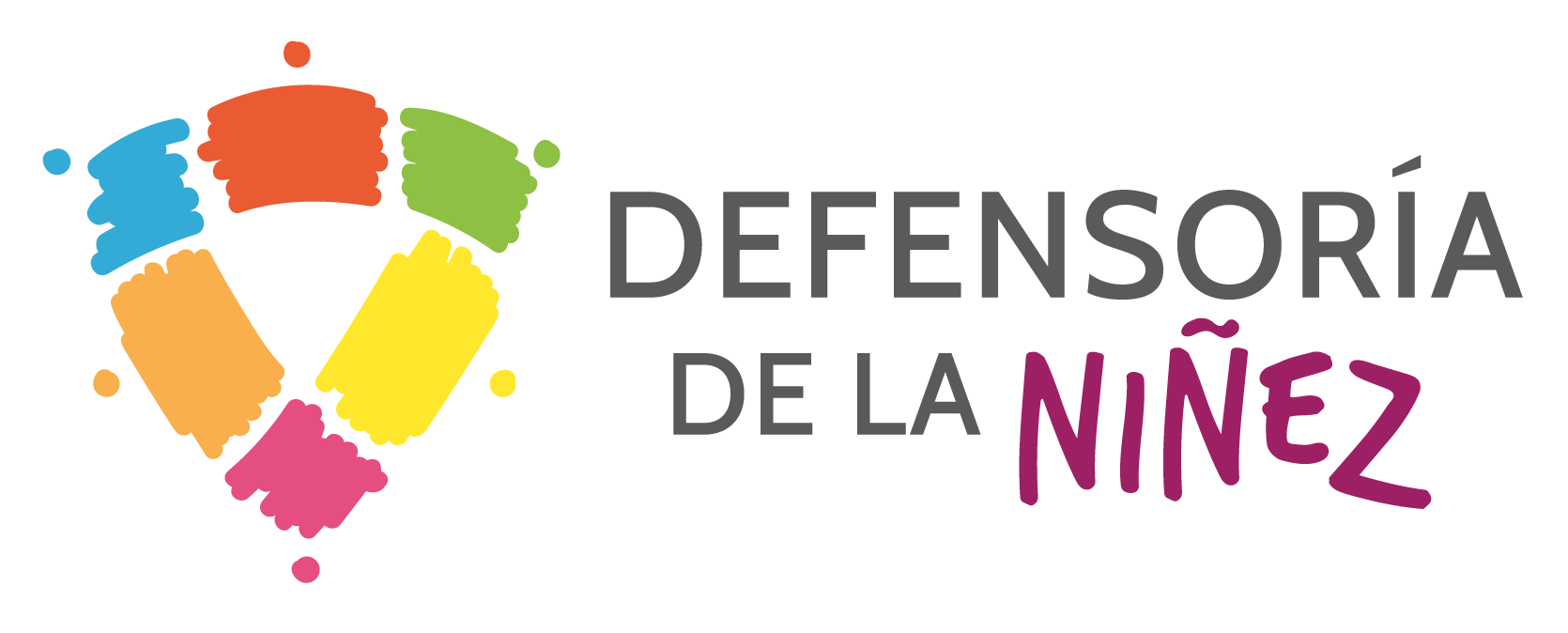 ¿ Qué es la Defensoría de la Niñez?

Somos una institución pública, encargada de la difusión, promoción y protección de derechos humanos de todas las niñas, niños y adolescentes que habitan el territorio nacional.
Nuestra estructura administrativa es de una corporación autónoma de derecho público, con personalidad jurídica y patrimonio propio.

¿Qué hacemos?
La Ley N° 21.067 establece en su artículo 4° que la Defensoría de la Niñez tendrá entre sus funciones la de “difundir, promover y proteger” los derechos de los NNA para lo que se organiza, a través de las áreas de protección, de promoción y difusión de derechos y de estudios.
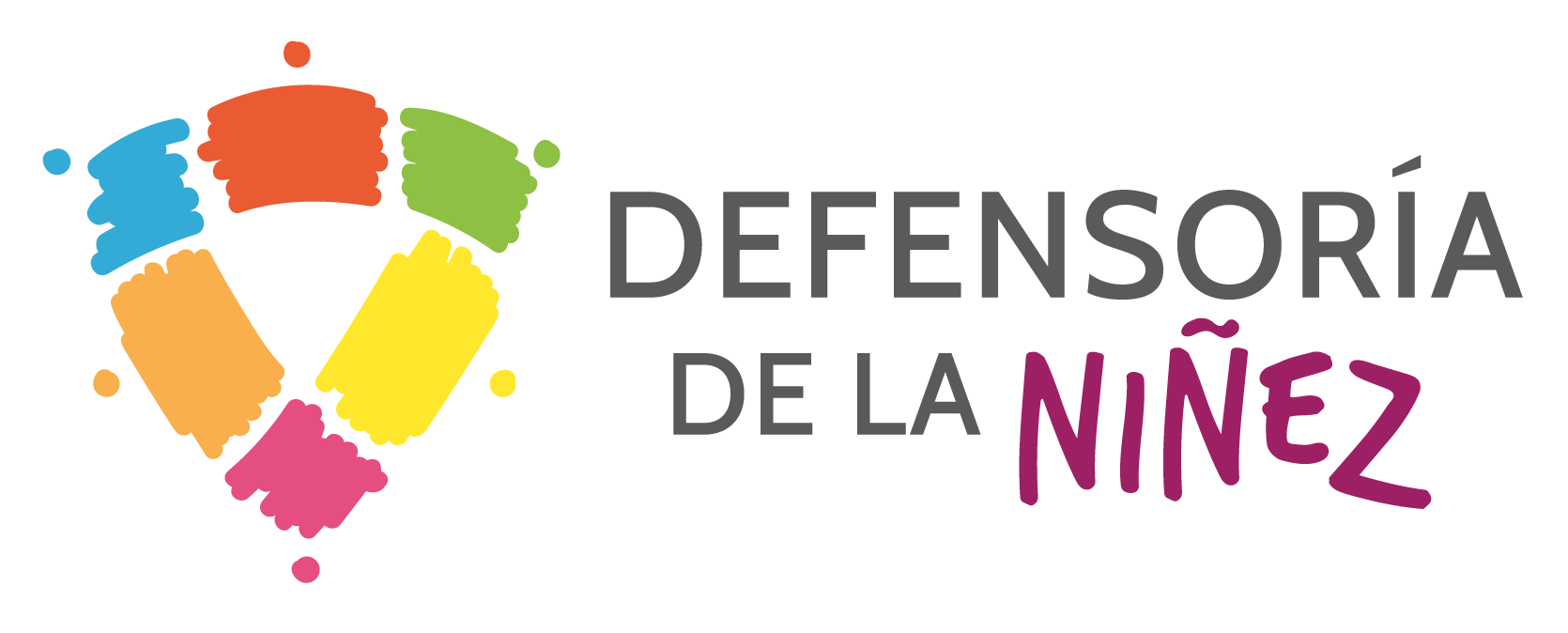 Nuestro rol de Promoción y Difusión de Derechos
Los estatutos de la DDN, establecen en su artículo 23° los objetivos y funciones de la Unidad de Promoción y Difusión de Derechos.
Objetivos
1. Propiciar y fortalecer el conocimiento de los derechos y garantías de los niños, niñas y adolescentes por parte de los mismos NNA, favoreciendo su reconocimiento como sujetos de derecho y dotándolos de herramientas para que puedan exigir su respeto.
2. Propiciar y fortalecer el conocimiento de los derechos y garantías de los NNA en la sociedad y, específicamente, en los órganos de la Administración del Estado que interactúan con este grupo de la población.
Contexto y conceptos desde los derechos de niños,  niñas y  adolescentes
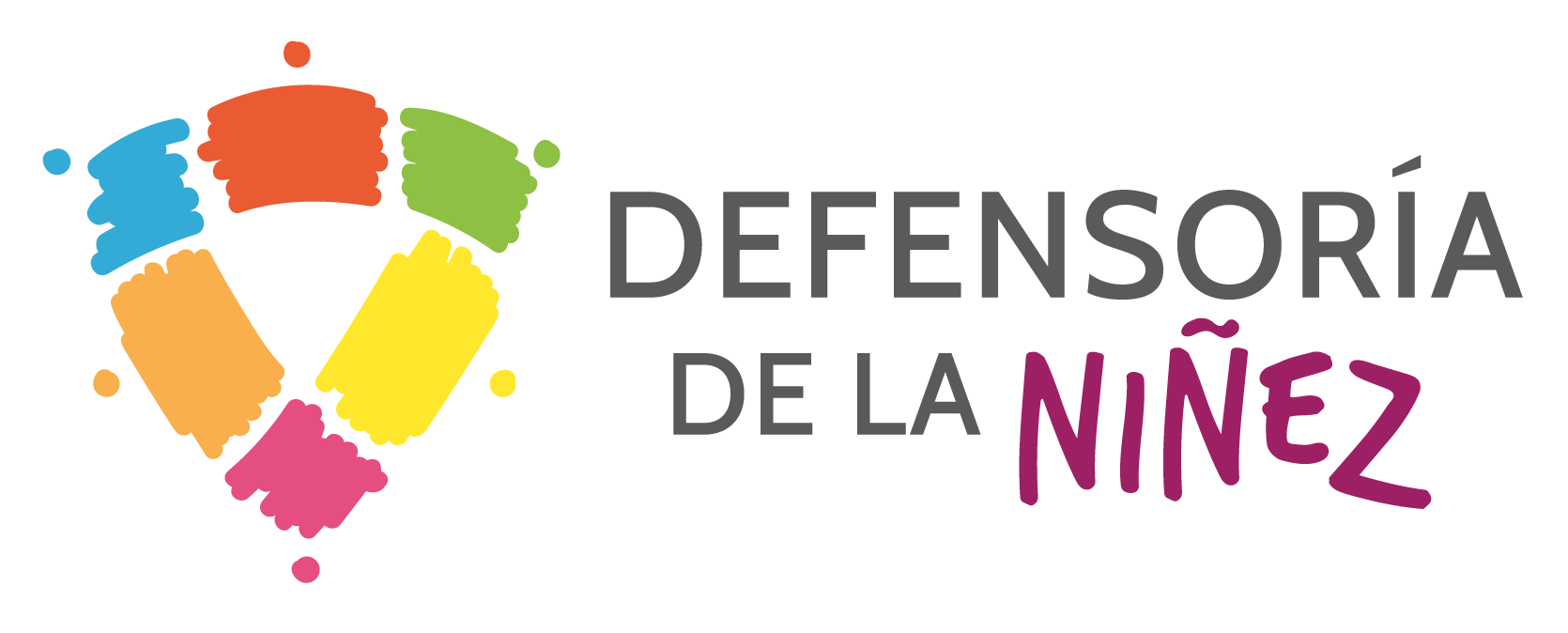 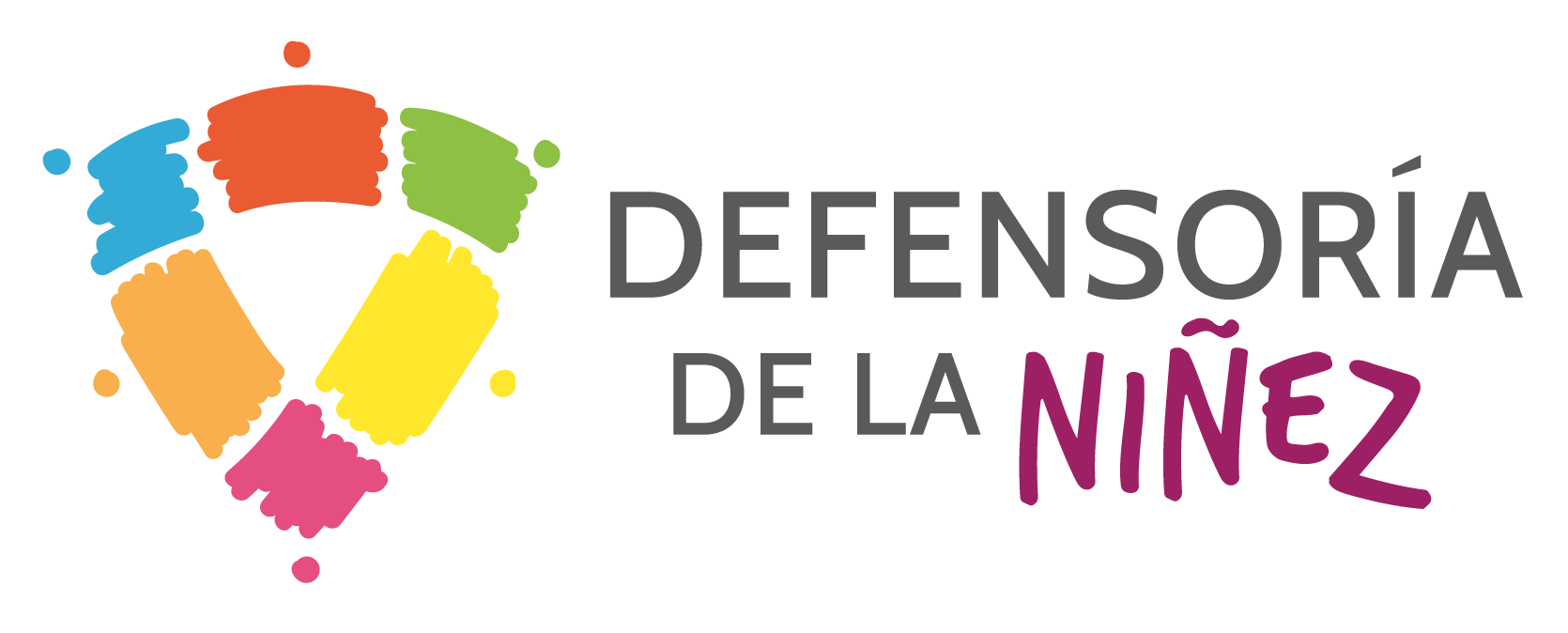 Cambio de paradigma con respecto a la niñez y a la adolescencia
DE SUJETOS DE ESPECIAL PROTECCIÓN, A SUJETOS DE DERECHO

Chile ratificó la Convención sobre los Derechos del Niño en 1990 y pasó
a formar parte de la legislación nacional, a través del Decreto N° 830, del
14 de agosto de 1990. Con esto se debía materializar un nuevo enfoque
de niñez, que debía concebir y tratar a los niños, niñas y adolescentes
no como meros objetos de protección, sino como lo que son realmente,
sujetos de derecho.
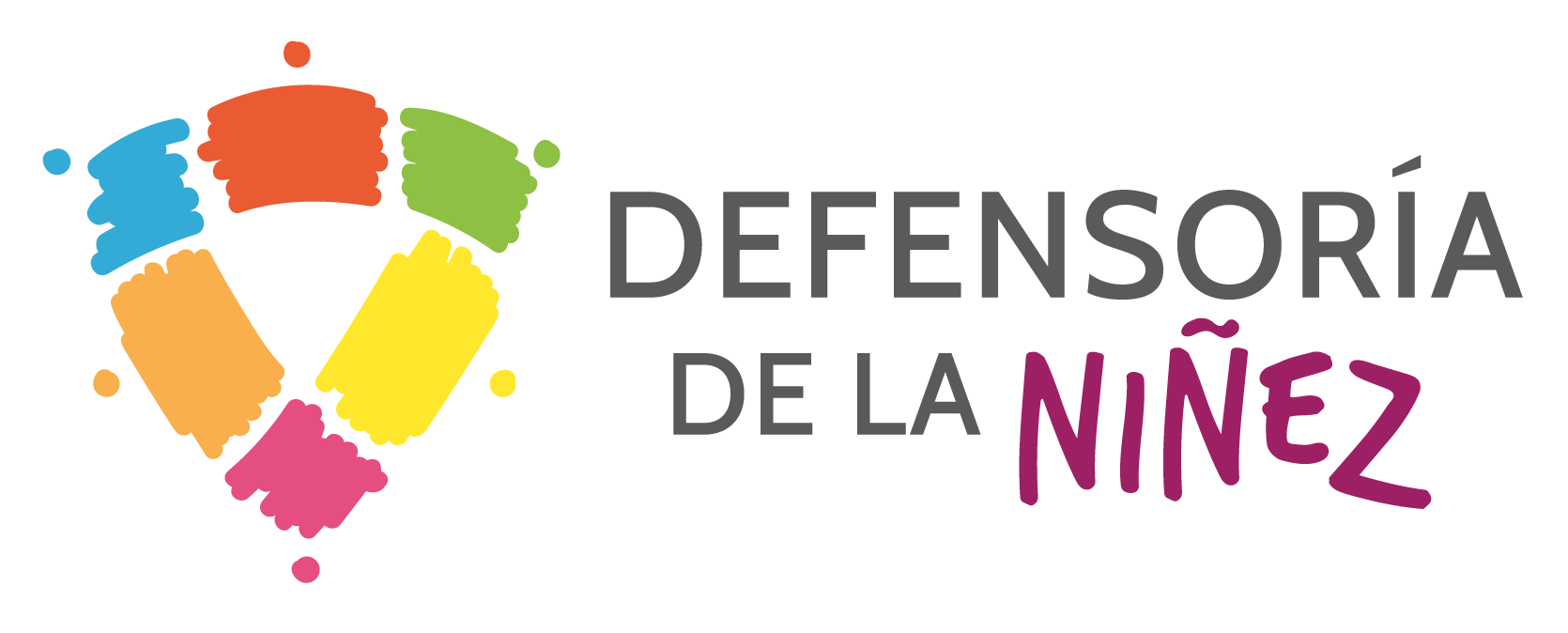 ¿Qué significa que niños niñas y adolescentes sean sujetos de derechos?
Significa que ellos y ellas tienen los mismos derechos que las personas adultas y, además, otros derechos específicos dada su condición de niños, niñas o adolescentes y la etapa de desarrollo en la que se encuentran.
También, significa que deben ser reconocidos y respetados en sus derechos, en igualdad de condiciones que los adultos, promoviendo su participación como sujetos activos de cambio dentro de todos los espacios sociales en que se desarrollan: la familia, la escuela, la comunidad y otros.
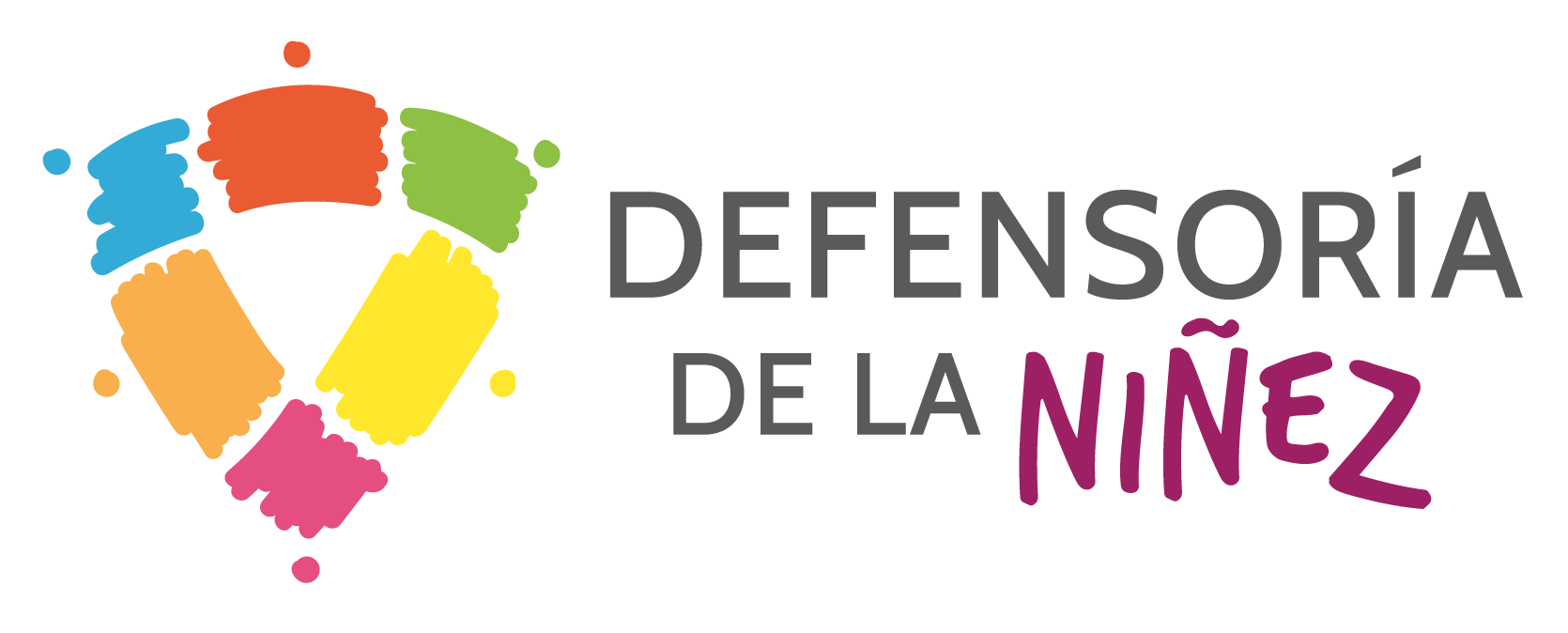 ¿QUÉ DICE ESPECÍFICAMENTE LA CONVENCIÓN SOBRE LOS DERECHOS DEL NIÑO? Cuatro Principios Fundamentales
INTERÉS SUPERIOR DEL NIÑO (Art. 3)
Todas las acciones que se realicen tienen que considerar lo que es mejor para los niños, niñas y adolescentes. No solo desde lo que los adultos piensan que es mejor para ellos y ellas, sino que, para cumplir este principio, es necesario conocer desde sus propias voces sus ideas y/u opiniones.
NO DISCRIMINACIÓN (Art.2)
Ningún niño, niña o adolescente va a ser discriminado arbitrariamente por sexo, nivel socioeconómico, edad, discapacidad u otra condición o característica.
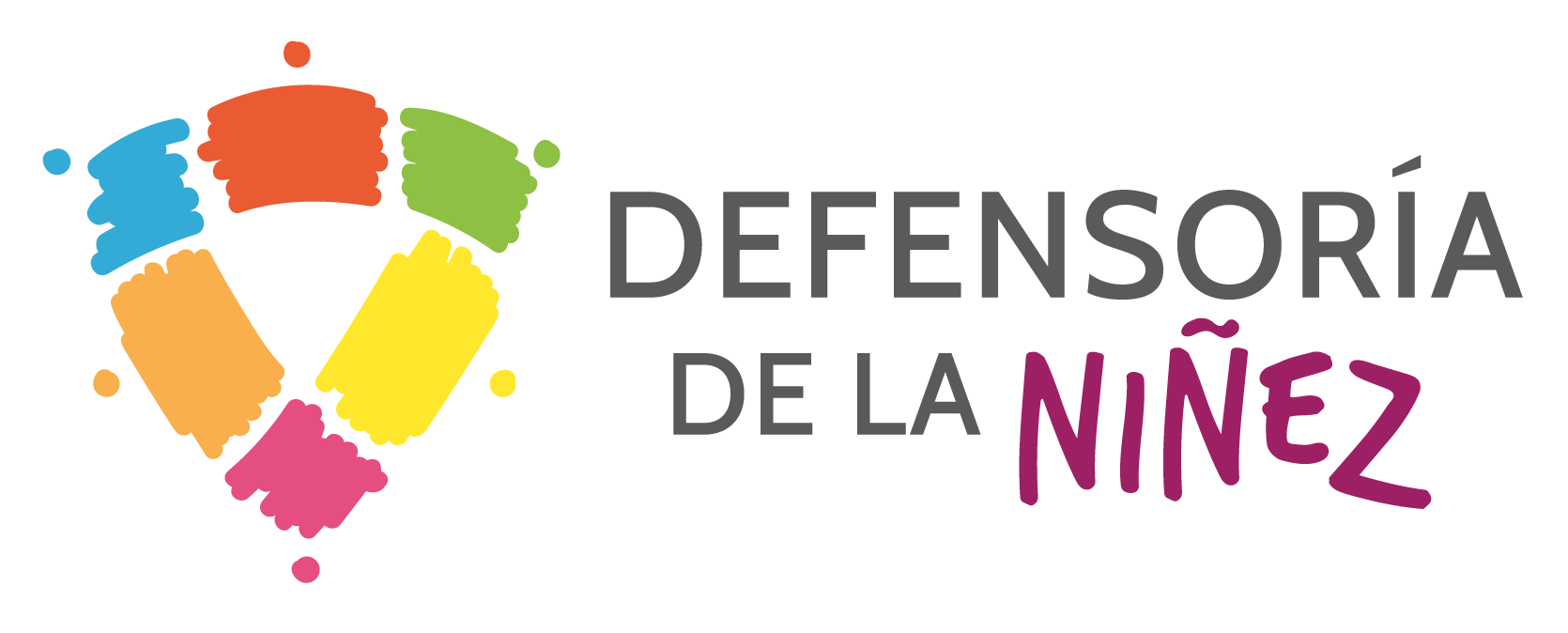 DERECHO A LA VIDA, LA SUPERVIVENCIA Y  EL DESARROLLO (Art. 6)
Las acciones realizadas tienen que avanzar hacia el bienestar biopsicosocial de los niños, niñas y adolescentes.
 
DERECHO A LA PARTICIPACIÓN Y SER OÍDO (Art. 12)
Es necesario que, para dar cumplimiento a lo establecido en la CDN, las voces de niños, niñas y adolescentes sean escuchadas de forma constante y permanente.
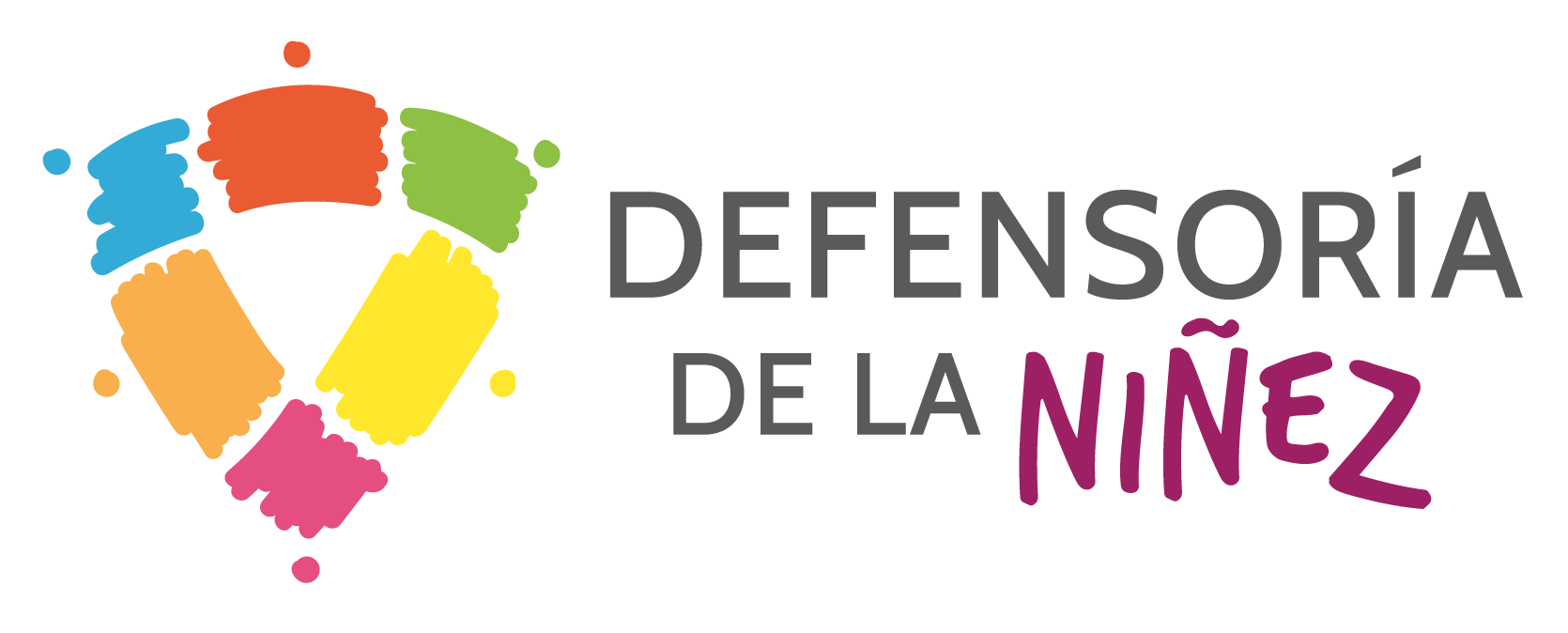 ¿UN NIÑO, NIÑA O ADOLESCENTE DEJA EN ALGÚN MOMENTODE TENER DERECHOS?Los niños, niñas y adolescentes nunca pierden su calidad de sujetosde derecho, por lo que los derechos humanos son inherentes a ellos yellas, tal como se expresa en la Convención sobre los Derechos del Niño. Sus derechos no están condicionados al cumplimiento de deberes.
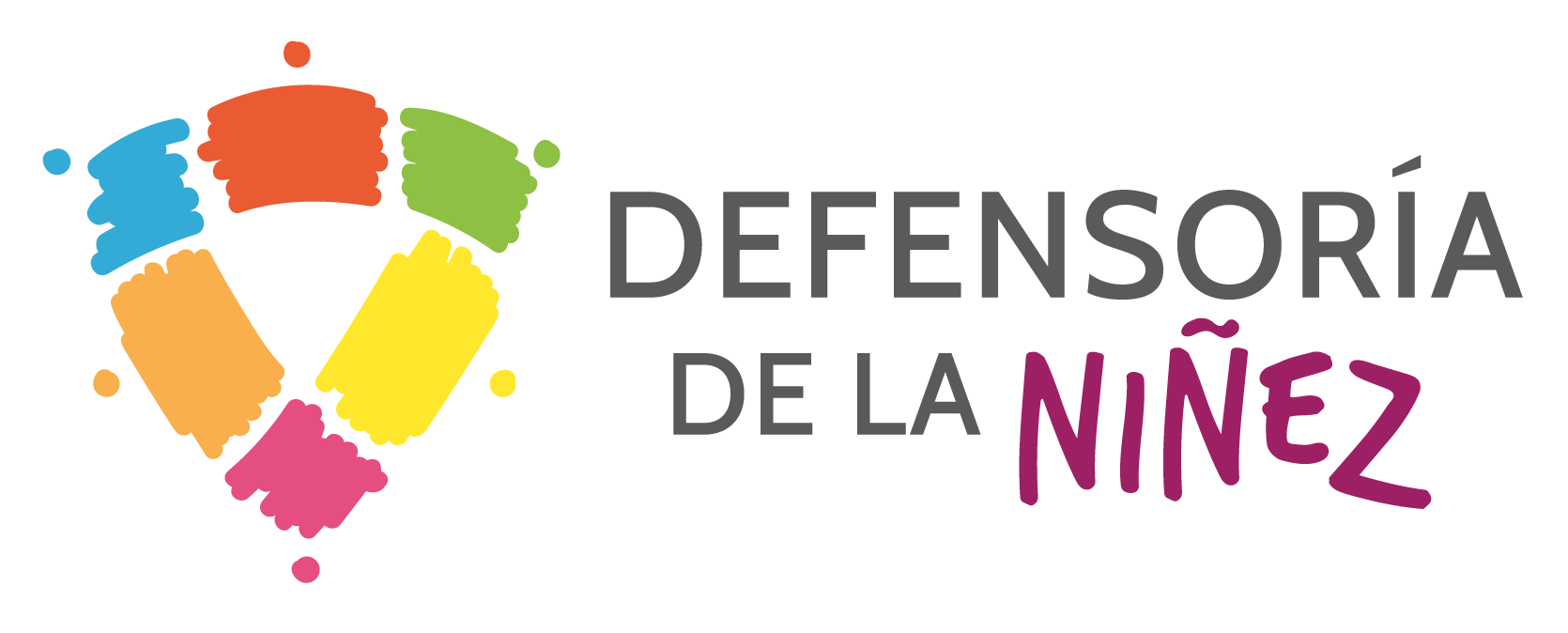 Observaciones generales del Comité de los Derechos del Niño sobre el rol de  los medios de comunicación
Observación General N°12, sobre el derecho de niño a ser escuchado
Observación General Nº 13, sobre el derecho del niño a no ser objeto de ninguna forma de violencia
Observación General N° 16, sobre sobre las obligaciones del Estado en relación con el impacto del sector empresarial en los derechos del niño
Observación General Nº 17, sobre el derecho del niño al descanso, el esparcimiento, el juego, las actividades recreativas, la vida cultural y las artes Observación General Nº 25, relativa a los derechos del niño en relación con el entorno digital
Recomendaciones para unas buenas prácticas en la comunicación… y el marketing enfocado a niñez y adolescencia
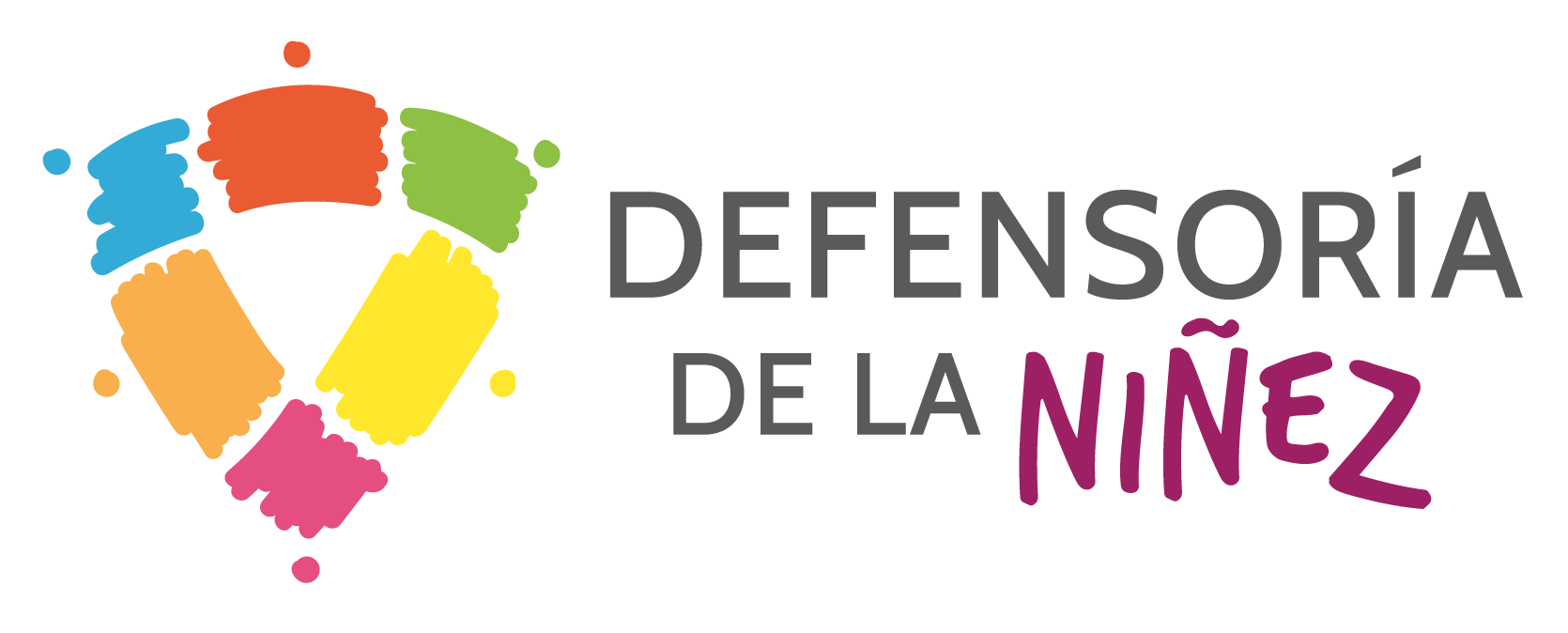 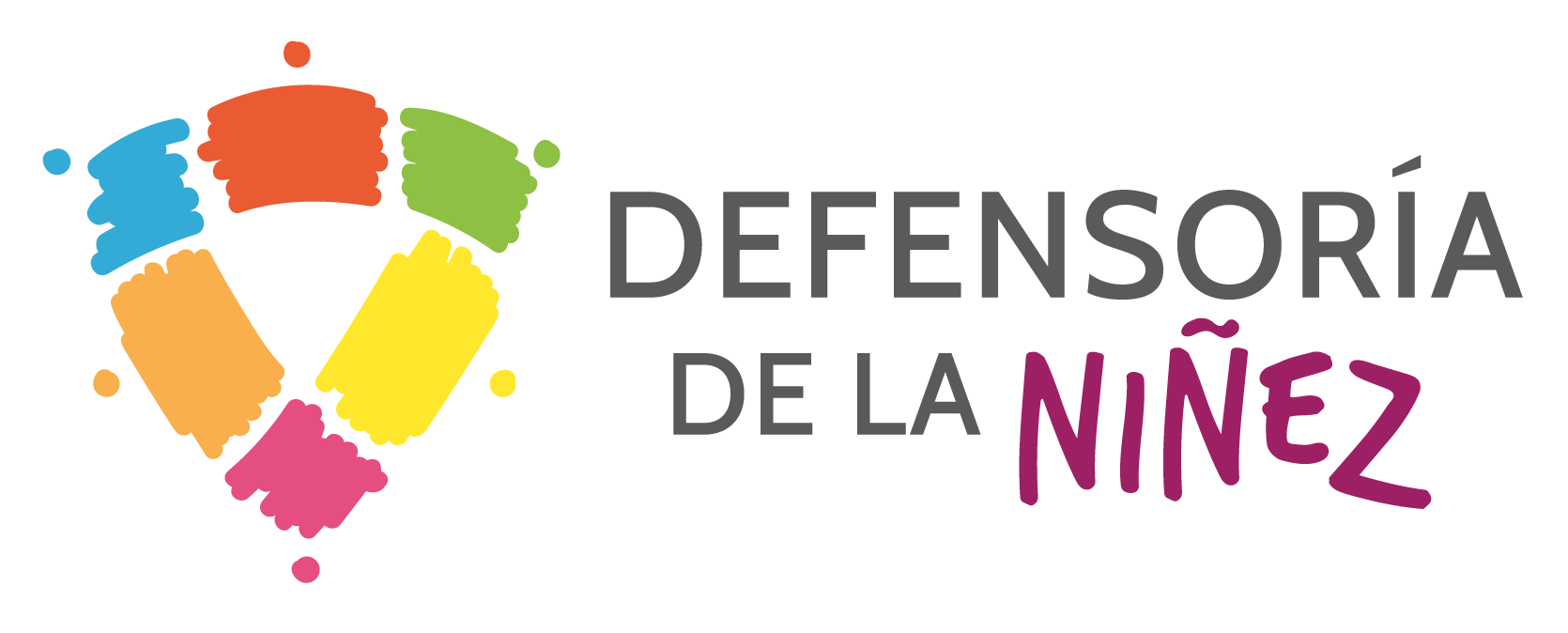 Recomendaciones
Usar un lenguaje claro y simple.
Asentimientos y consentimientos. La participación debe ser voluntaria e informada. 
Participación en la creación de contenidos.
Validar contenidos con niños, niñas y adolescentes. 
Evitar el uso de ciertas palabras y conceptos.
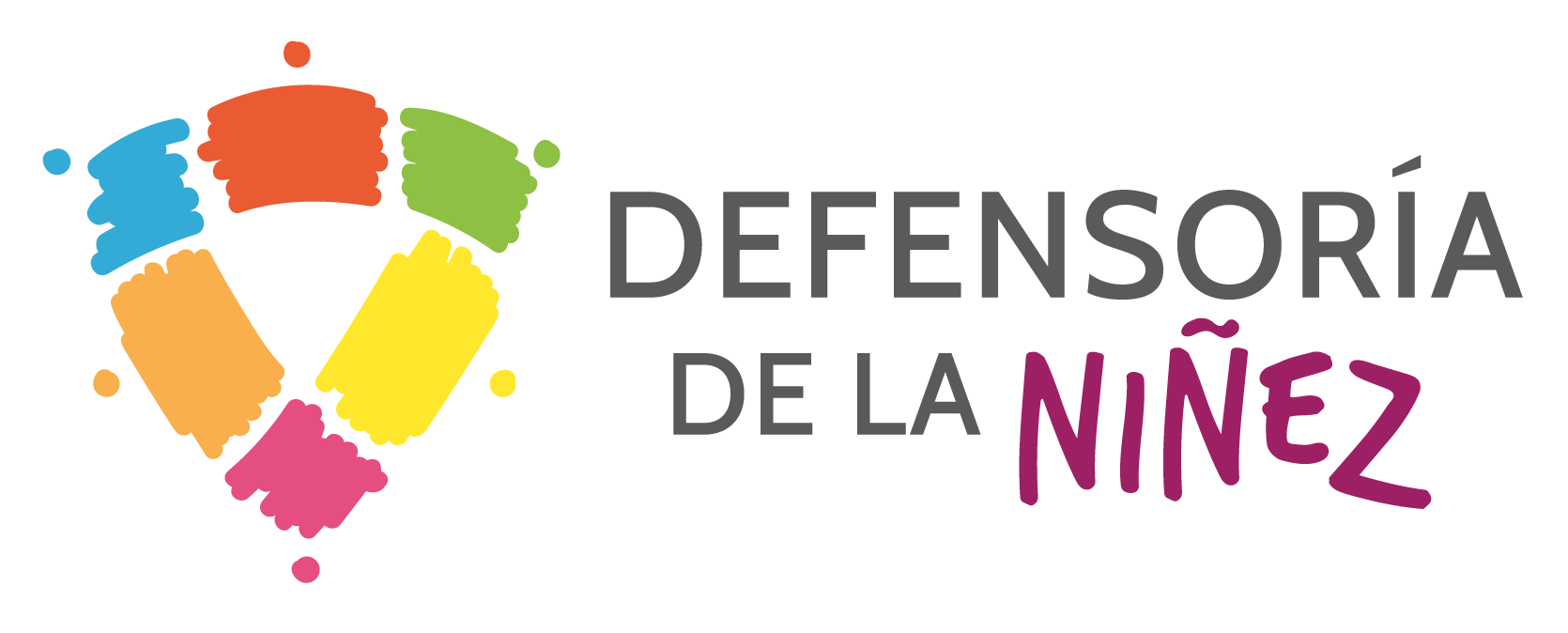